CURSORIAL  ADAPTATIONS
Acinonyx jubatus
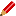 Cheetah
Habit and habitat:
 Live in grasslands.
Commonly called as Cheetah or Hunting leopard
Forelimb and hind limbs comparatively larger.
 It walks on padded feet.
It preys on small birds and antelopes.
Cheetahs are fast runner, capable of running 60 miles per hour to overtake and pull down
Equus caballus
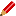 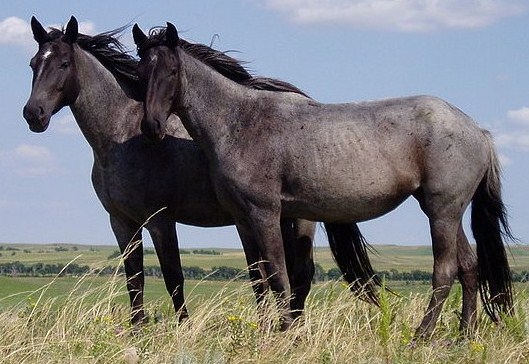 Horse
Habit and habitat: Horses live in herds in open plains and grasslands. Wild Przewalski's horses live in deserts between Mongolia and China.
 Horses are domesticated. 
One of the fastest running animals.
Commonly called as modern horse. Horses support their entire body weight on the third toe of each foot. 
This is excellent adaptation for swift running on the open plains.
Each foot ends in a large hoof.
 Metatarsals and tarsals fused. 
Hind legs and fore legs well developed and adapted for fast running.
Moschus moschiferous
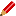 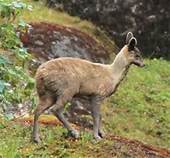 Habit and habitat : 
Elusive, solitary and nocturnal, living very close to water. 
Good swimmers. 
Prefer to live in high mountain forests and bursh lands. 
Shy animals, active mainly at dusk and dawn.
Commonly called as Musk deer. 
Fore legs and hind legs well developed. 
Even-toed ruminants. 
Mature animals contain an abdominal musk gland which secretes a waxy substance, called as Kasturi, used in medicines and perfumes.
Thank you